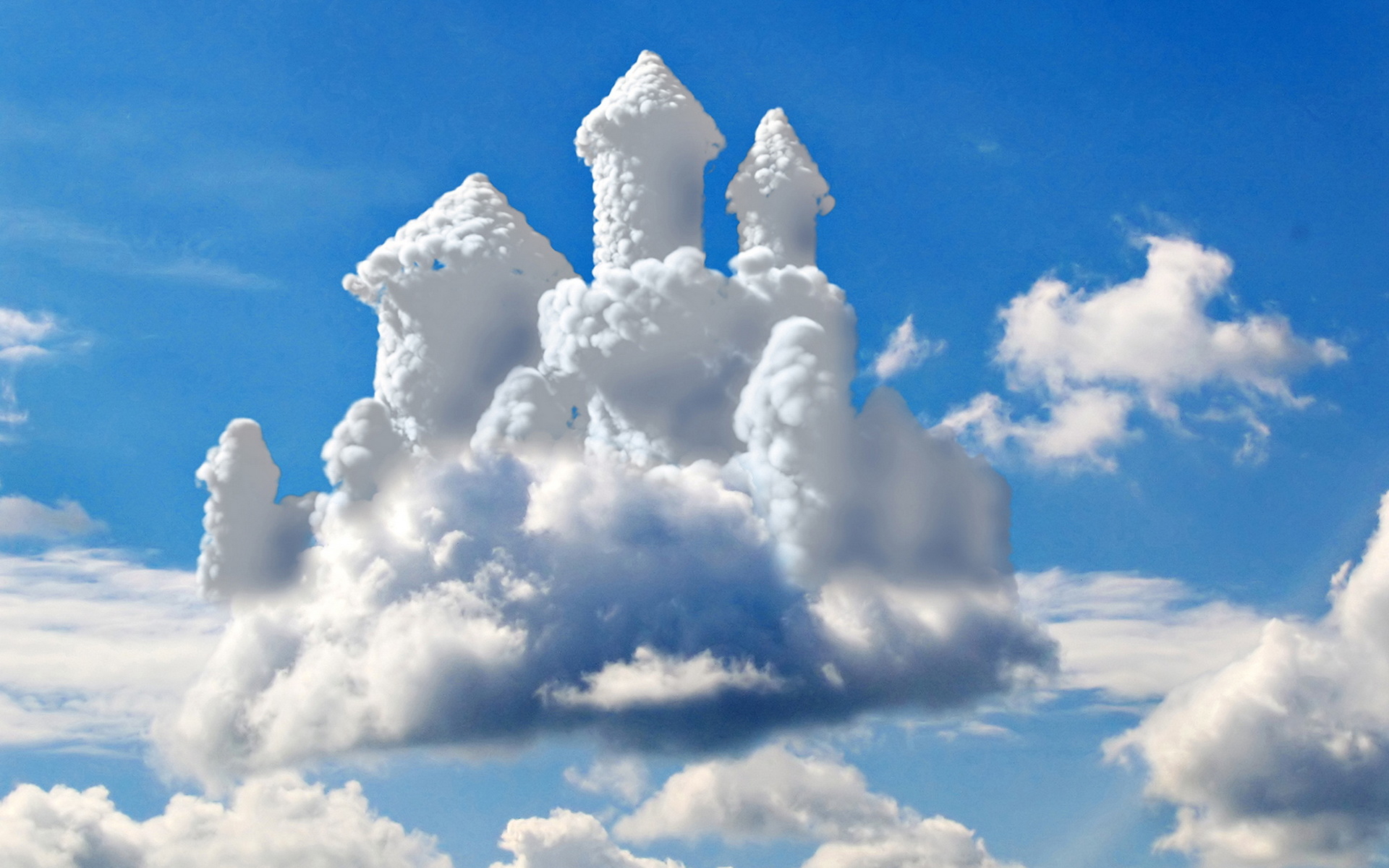 Игра на развитие фантазии
На что похожи облака?
Цель: развивать зрительное восприятие и творческое мышление
Ход игры:
Дети рассматривают облака разной формы и угадывают в их очертании предметы или животных. При этом они отмечают, что облака бывают разные не только по цвету, но и по форме.
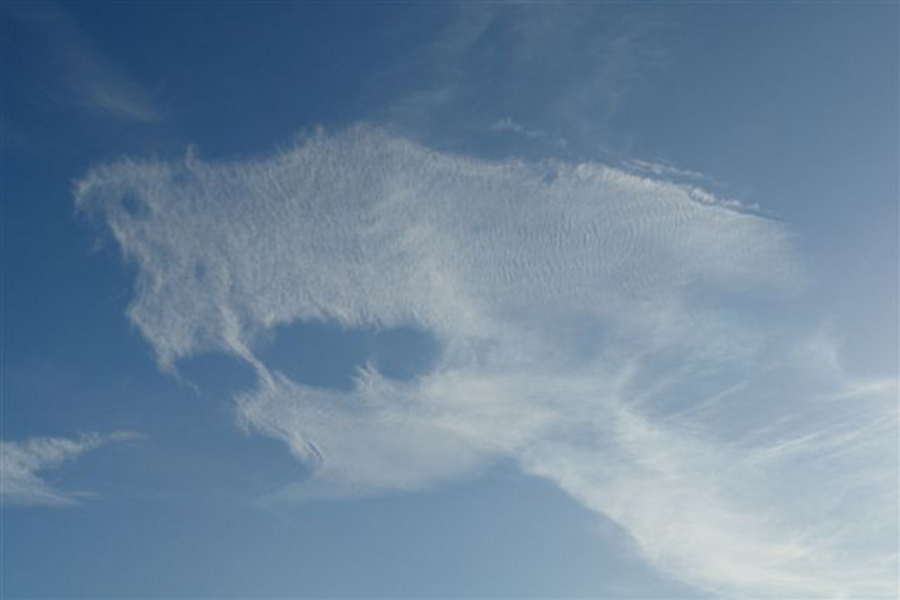 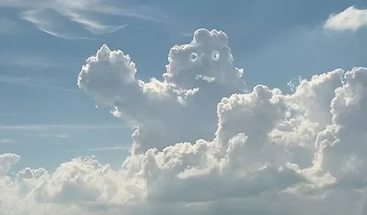 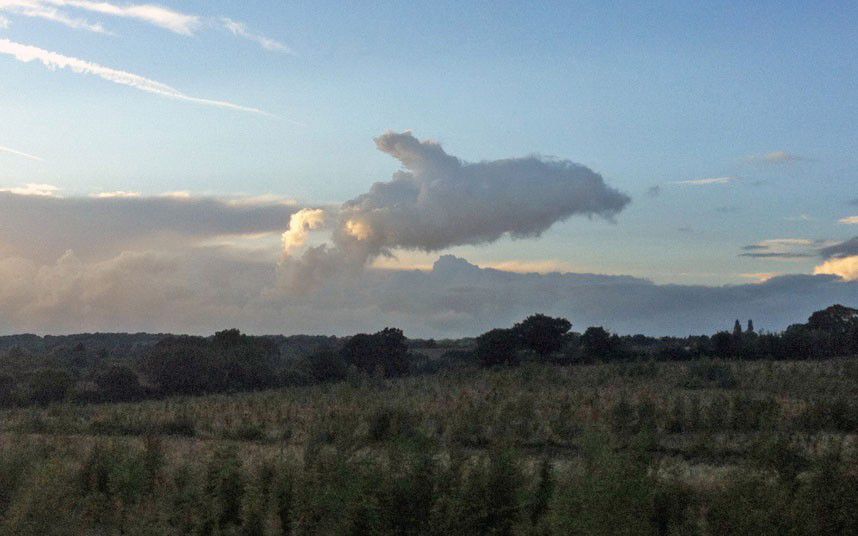 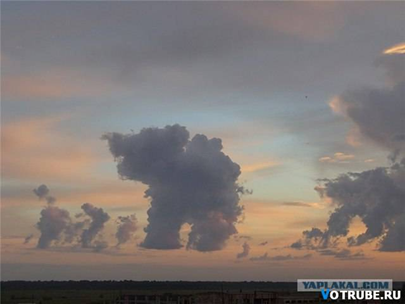 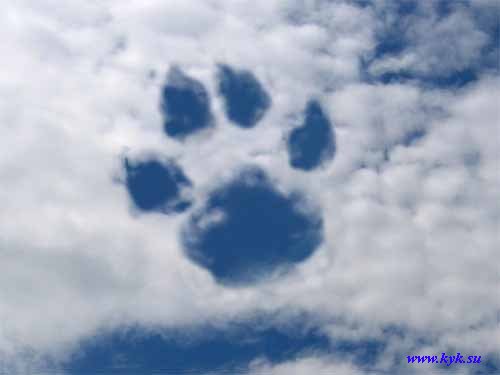 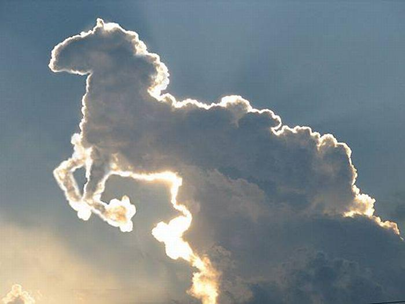 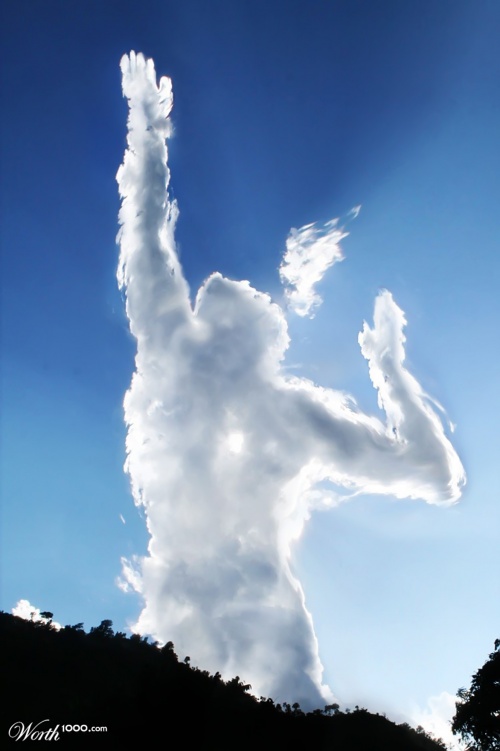 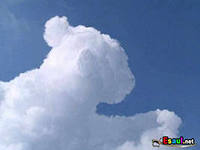 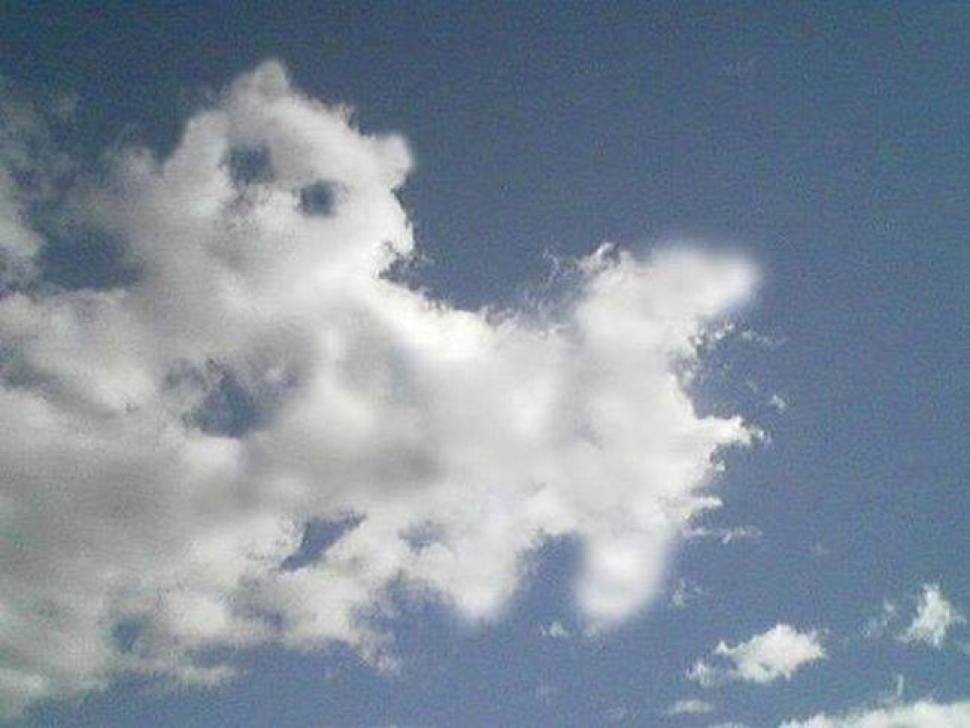 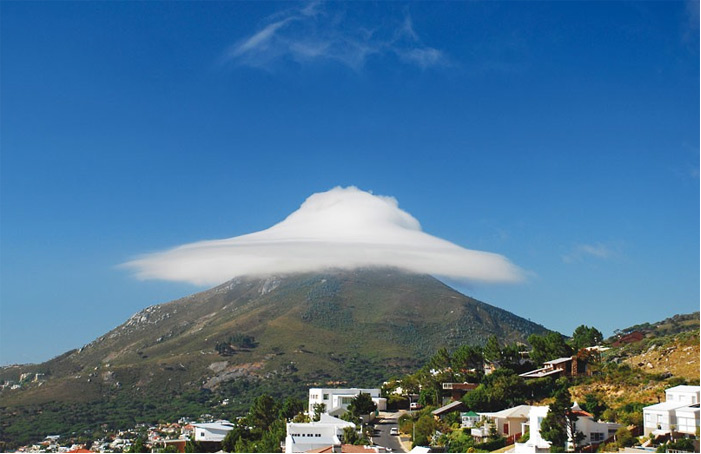 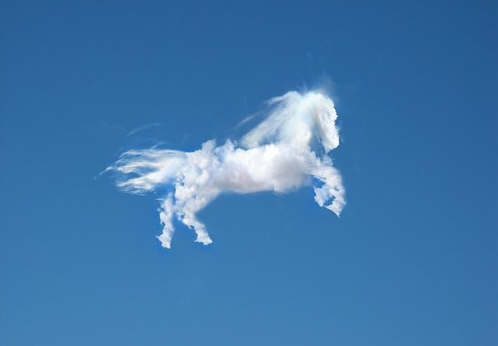 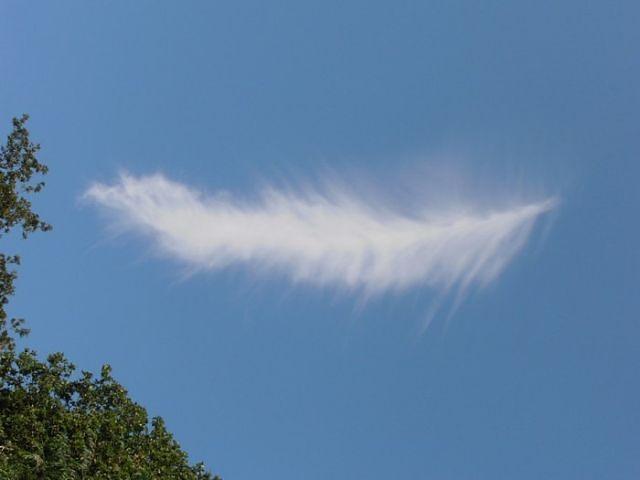 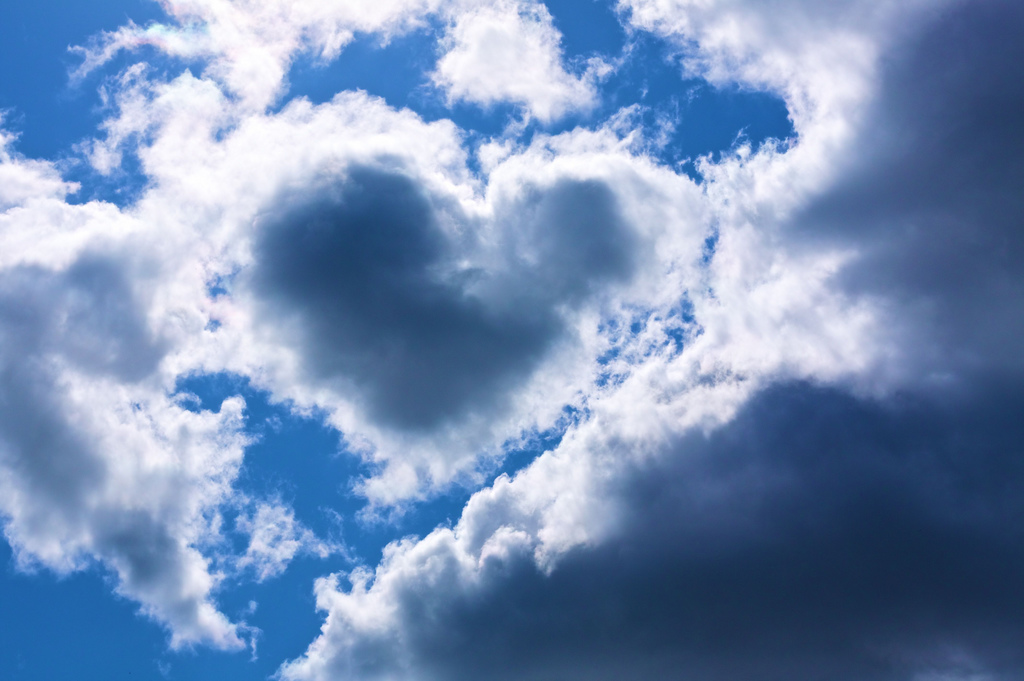 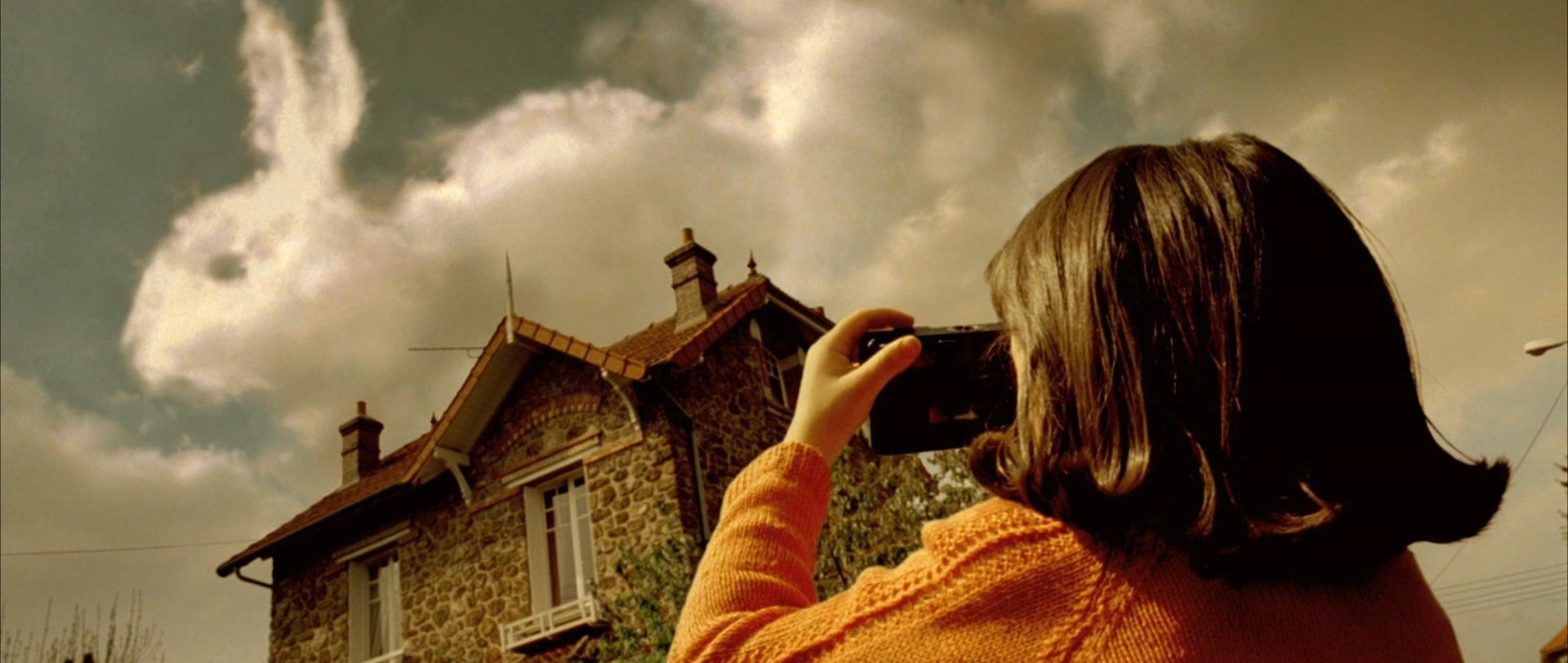 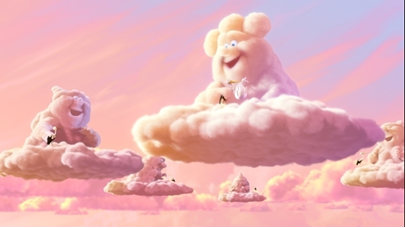 Молодцы!